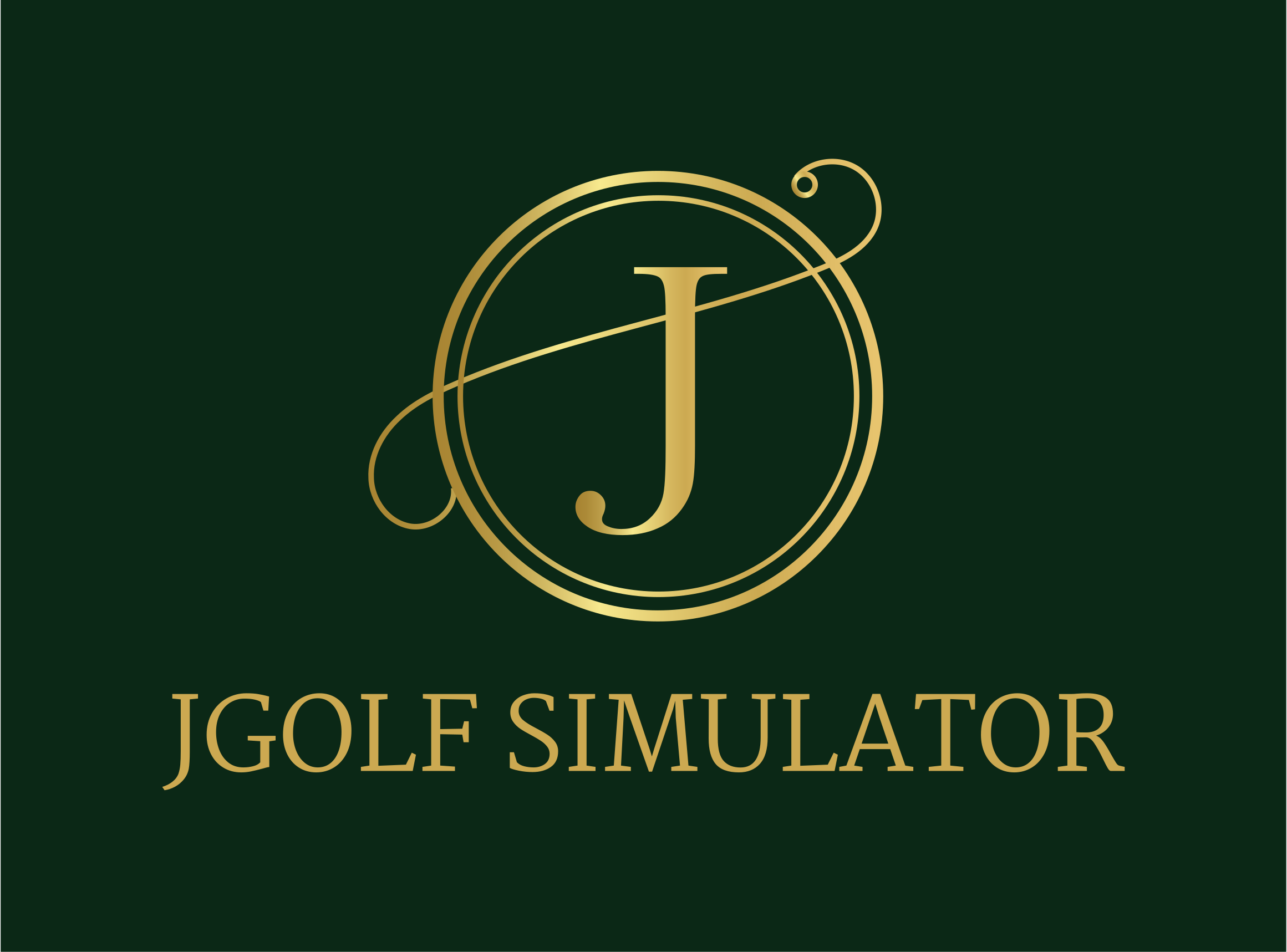 Jgolfsimulator Vorteile
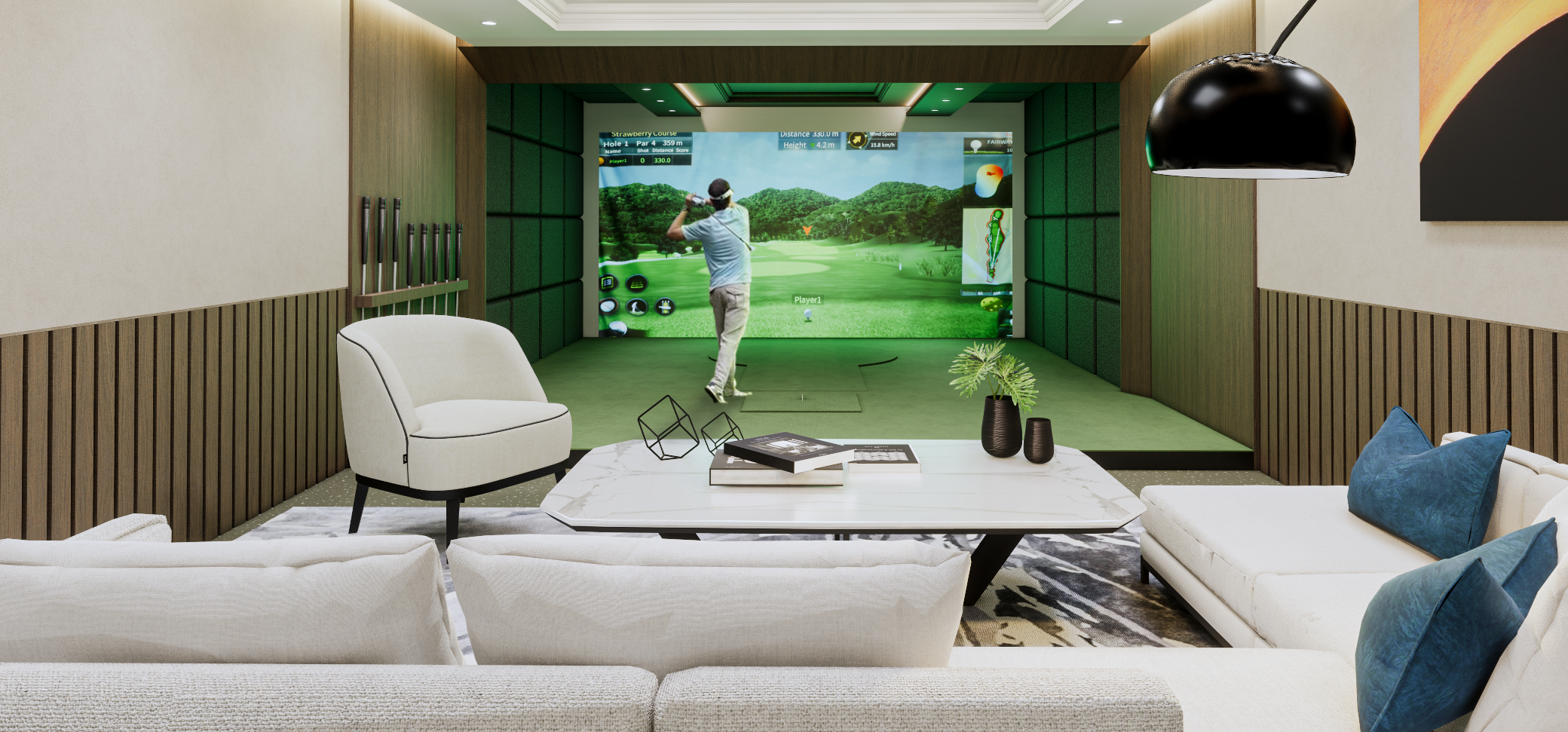 [Speaker Notes: Willkommen zu unserer Präsentation über den Jgolf Simulator! In den nächsten Folien erfahren Sie mehr über die Vorteile dieses Golf-Simulators.]
Brauchen Sie keinen Lehrer mehr
Keine Vorkenntnisse notwendig
Verschiedene Spielmodi möglich
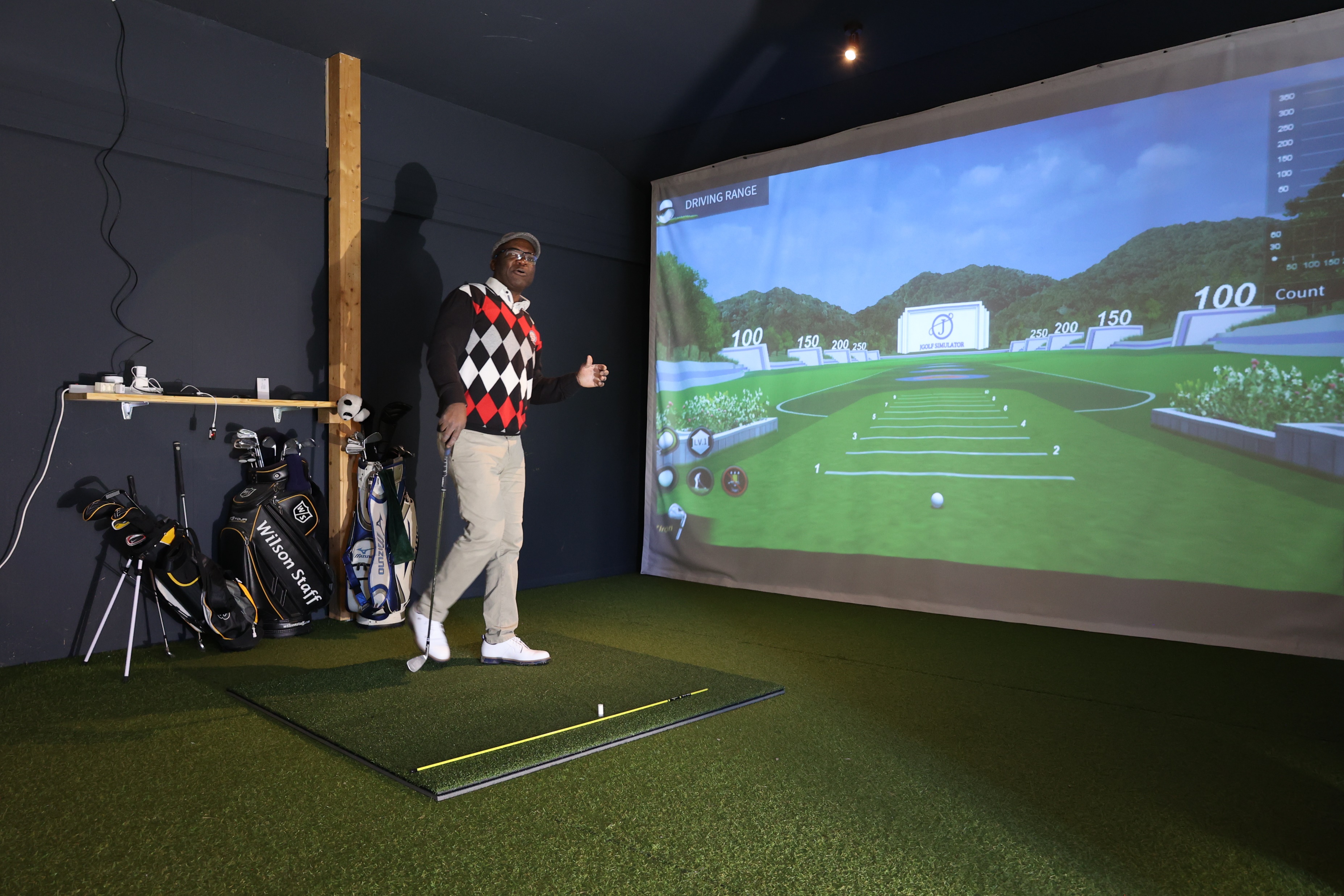 [Speaker Notes: Der Jgolf Simulator ist sehr benutzerfreundlich und einfach zu bedienen. Keine Vorkenntnisse nötig! Außerdem bietet er verschiedene Spielmodi, die für Abwechslung sorgen.]
Sie benötigen keinen zusätzlichen Computer mehr
Gäste werden begeistert sein
Chance, Profi zu werden
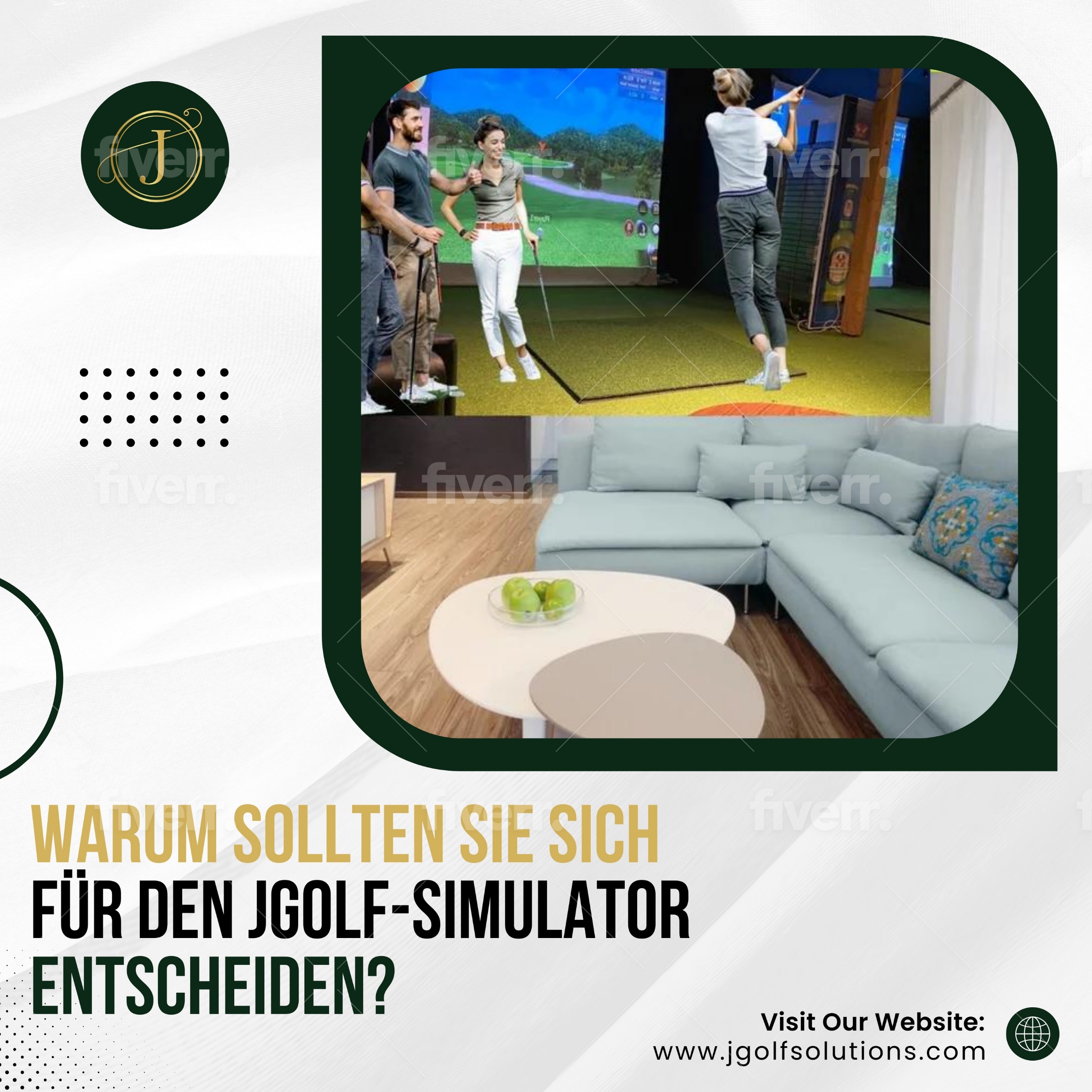 [Speaker Notes: Ihre Gäste werden vom Jgolf Simulator begeistert sein und die Chance haben, wie Profis zu spielen. Ein tolles Erlebnis für alle Golfliebhaber!]
Mit ohne Ball
Spielen Sie Golf drinnen
Spaß für die ganze Familie
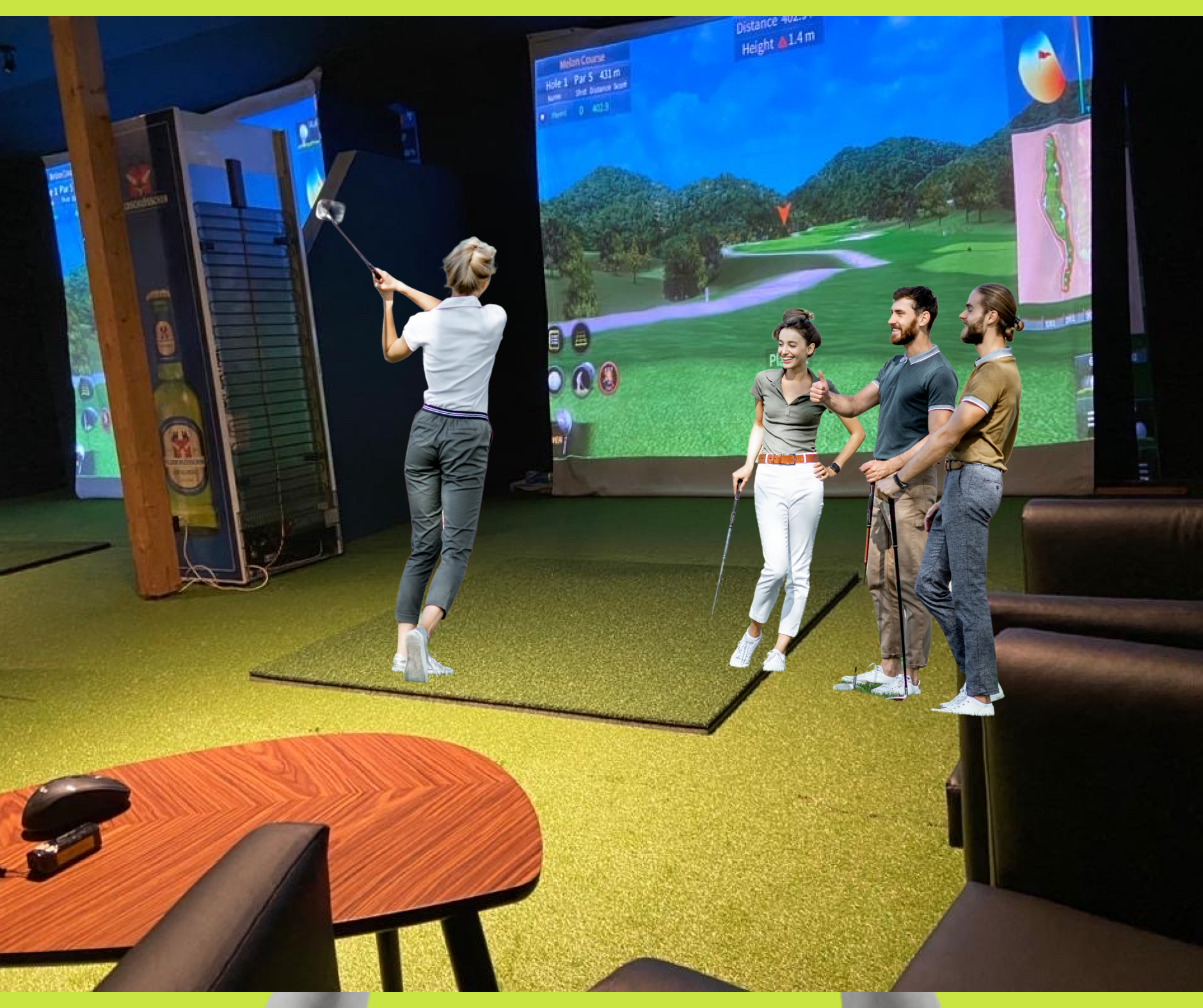 [Speaker Notes: Spielen Sie Golf drinnen und haben Sie viel Spaß! Der Jgolf Simulator ist eine tolle Aktivität für die ganze Familie.]
Perfekte Analyse
Verbessern Sie Ihr Spiel
Bleiben Sie wettbewerbsfähig
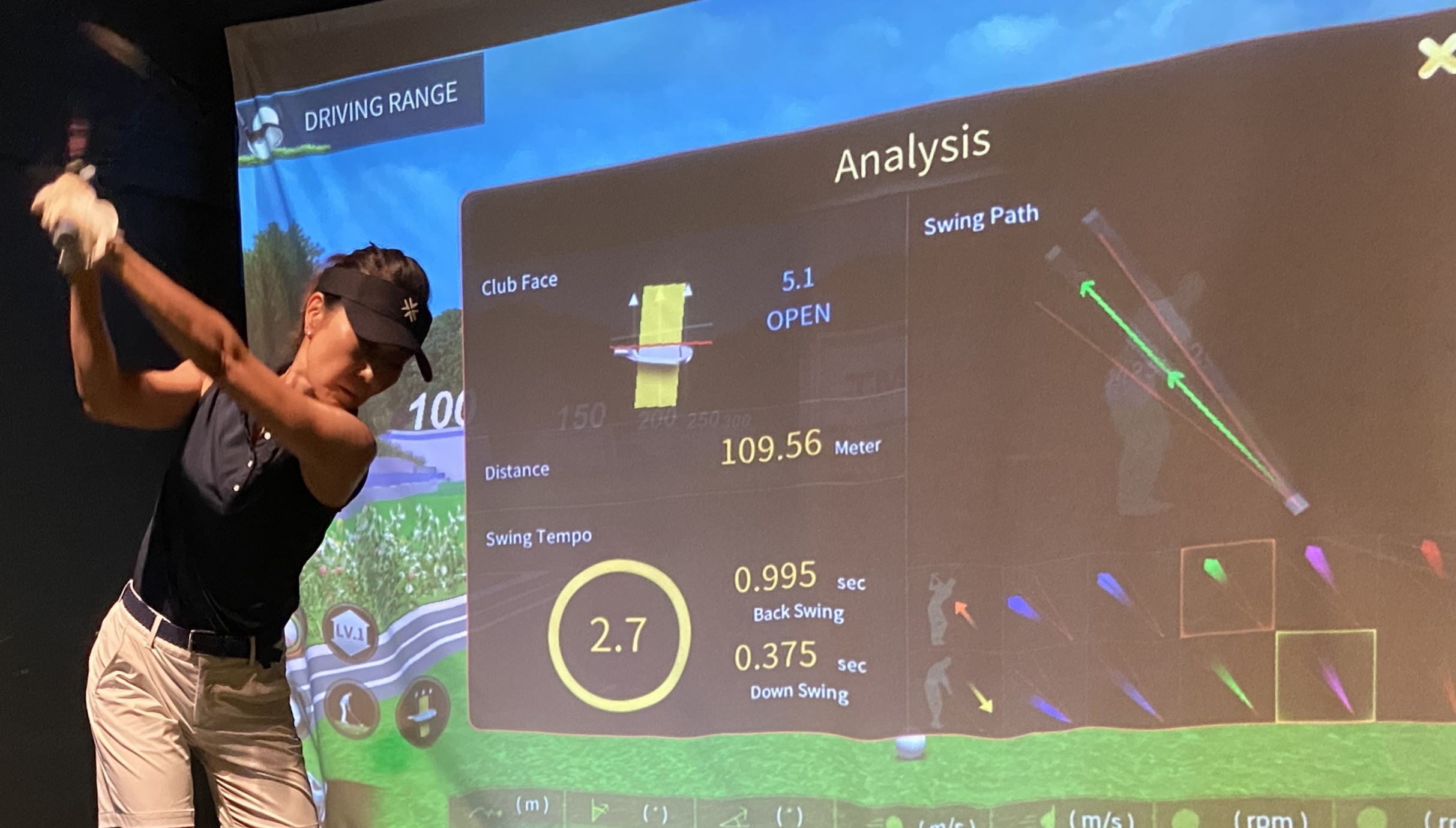 [Speaker Notes: Mit dem Jgolf Simulator können Sie Ihr Spiel verbessern und wettbewerbsfähig bleiben. Ein tolles Tool für jeden, der sein Golfspiel verbessern möchte.]
Entdecken Sie es selbst
Erleben Sie den Jgolf Simulator selbst
Fragen Sie nach einer Vorführung
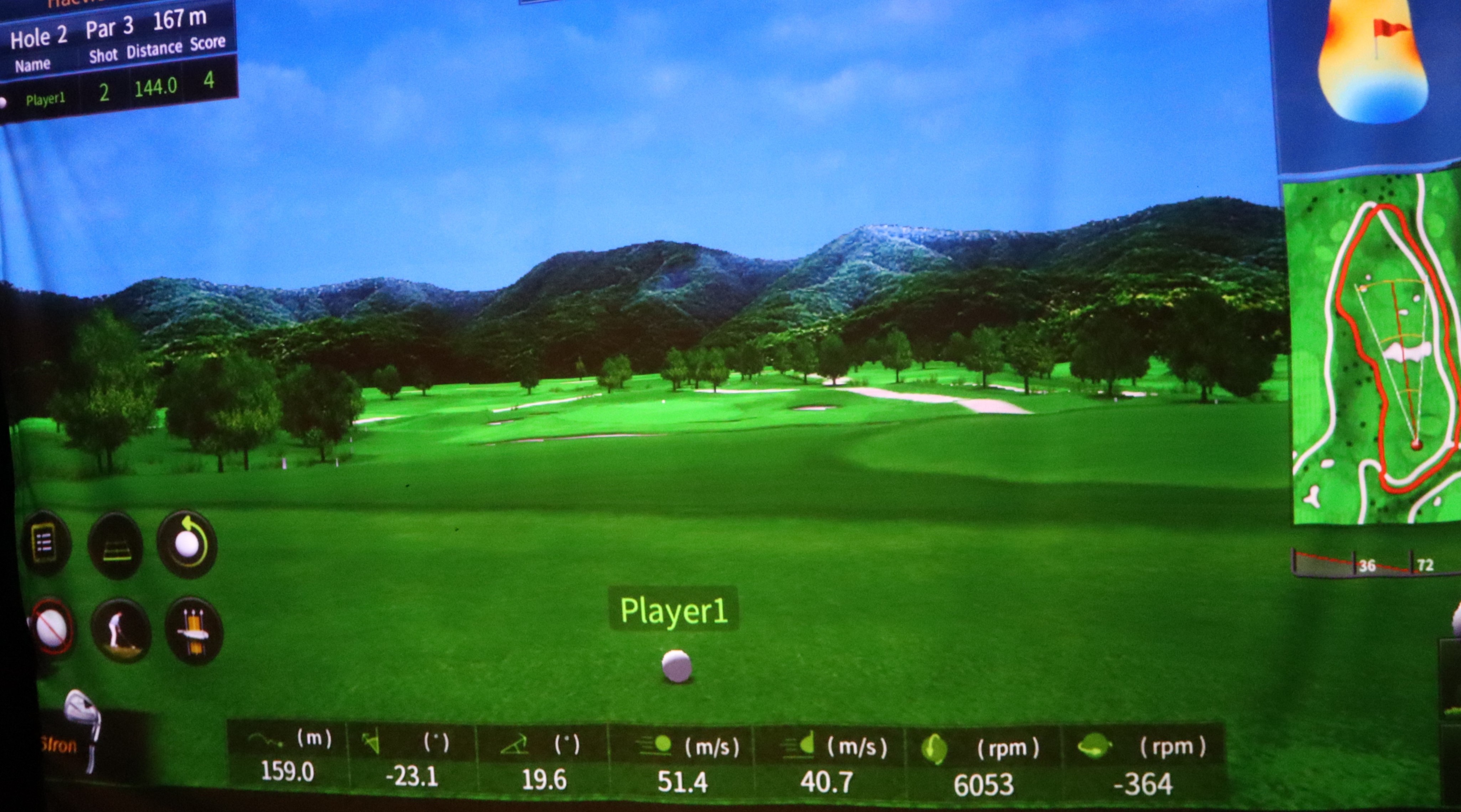 [Speaker Notes: Erleben Sie den Jgolf Simulator selbst und fragen Sie nach einer Vorführung. Wir sind sicher, dass Sie begeistert sein werden!]
Sie brauchen nicht weder eine Anmeldung bei der Software noch ein Abonnement
Support und Garantie
Support in der Schweiz
2 Jahre Garantie mit Updates
[Speaker Notes: Jeangolf GmbH bietet Support in der Schweiz sowie 2 Jahre Garantie (inklusive Updates). Sie können sich auf unseren Service verlassen!]
Über die Firma
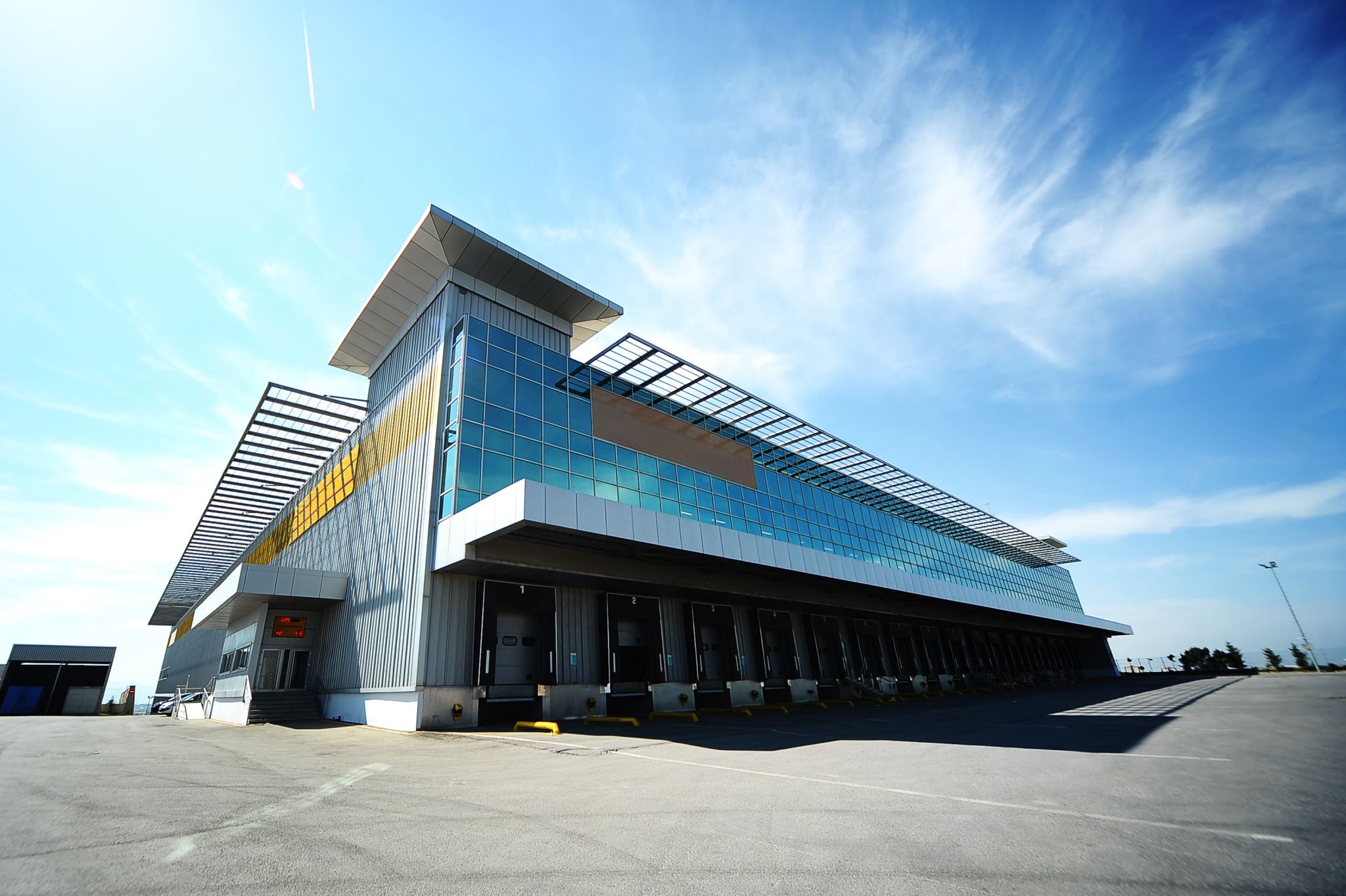 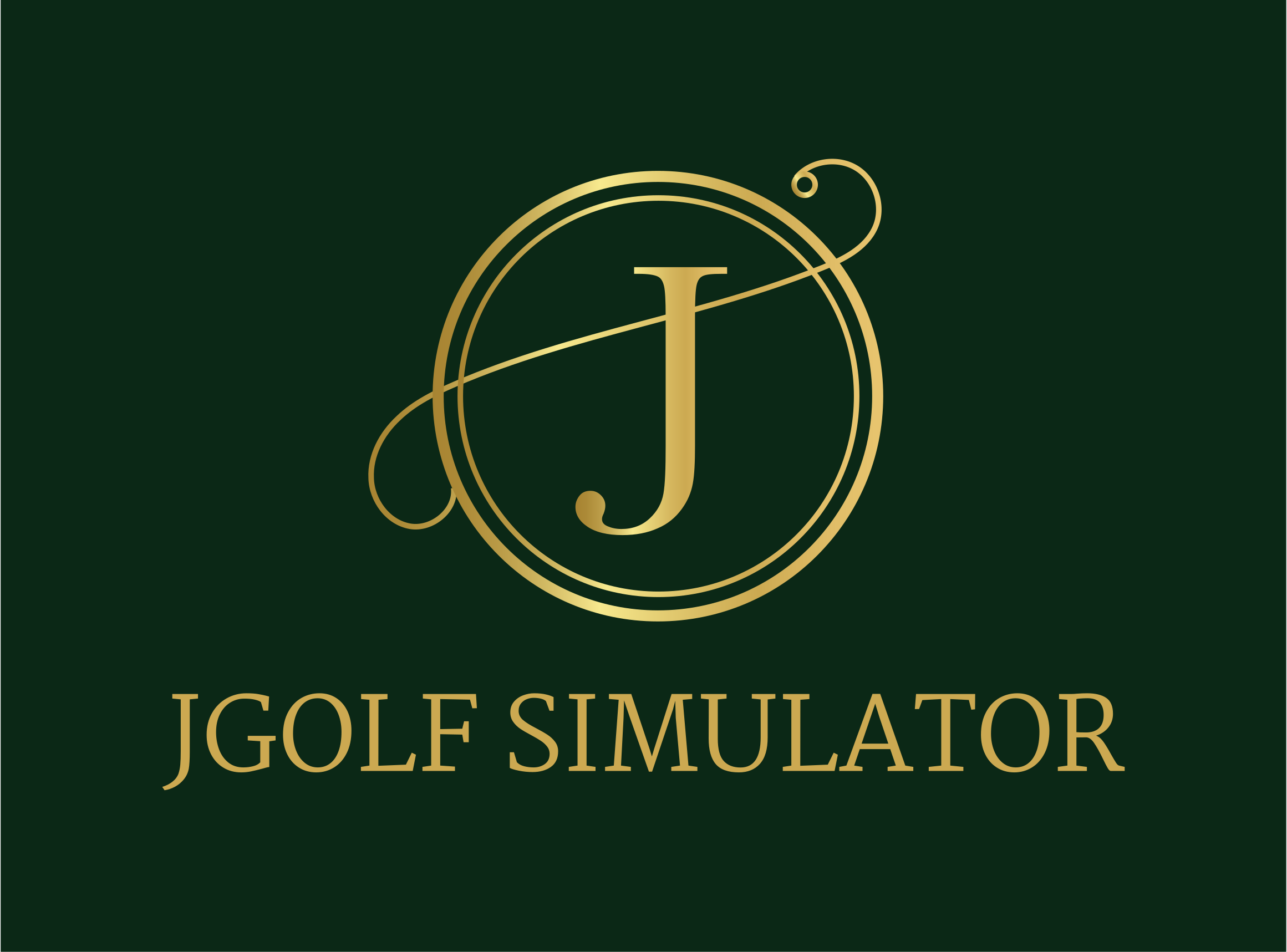 Schweizer Unternehmen mit über 30 Jahren Erfahrung im Golfgeschäft
Basiert in Mägenwil, Kanton Aargau
Technologie Sudkorea
[Speaker Notes: Jeangolf GmbH ist ein Schweizer Unternehmen mit über 30 Jahren Erfahrung im Golfgeschäft. Wir sind stolz darauf, unseren Sitz in Mägenwil, Kanton Aargau, zu haben.]